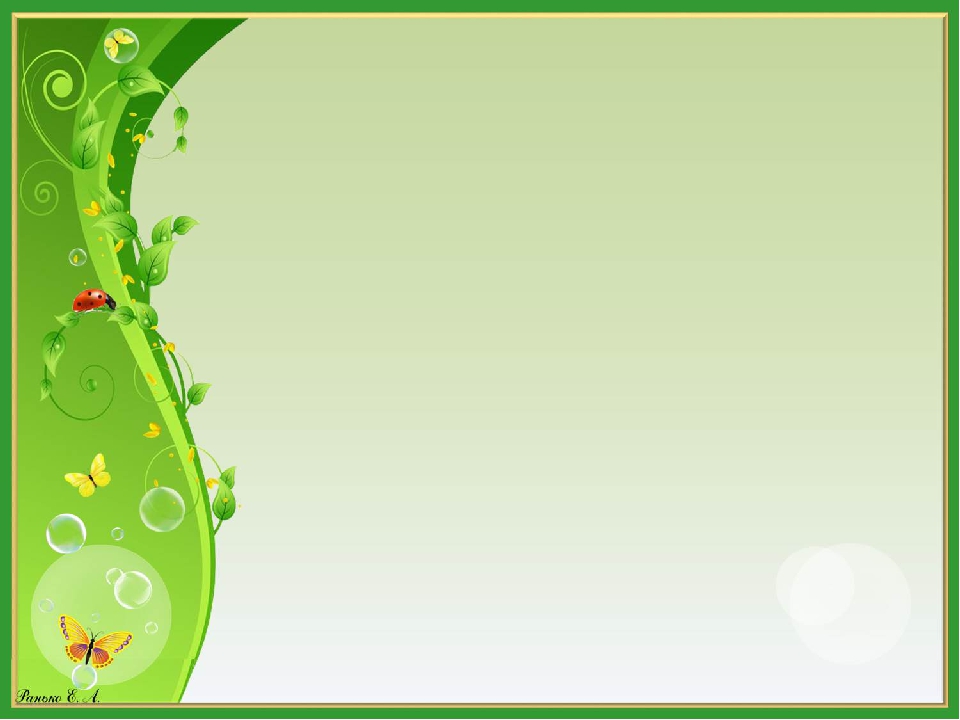 МУНИЦИПАЛЬНОЕ БЮДЖЕТНОЕ ДОШКОЛЬНОЕ УЧРЕЖДЕНИЕ«ДЕТСКИЙ САД №4 «АЛЕНУШКА»ГОРОДА САКИ РЕСПУБЛИКИ КРЫМ
Презентация на тему:
« Коллективная работа из повторно используемых материалов на тему
«Эколята – защитники природы»


                                                                     Выполнила: Исмаилова Л.И.
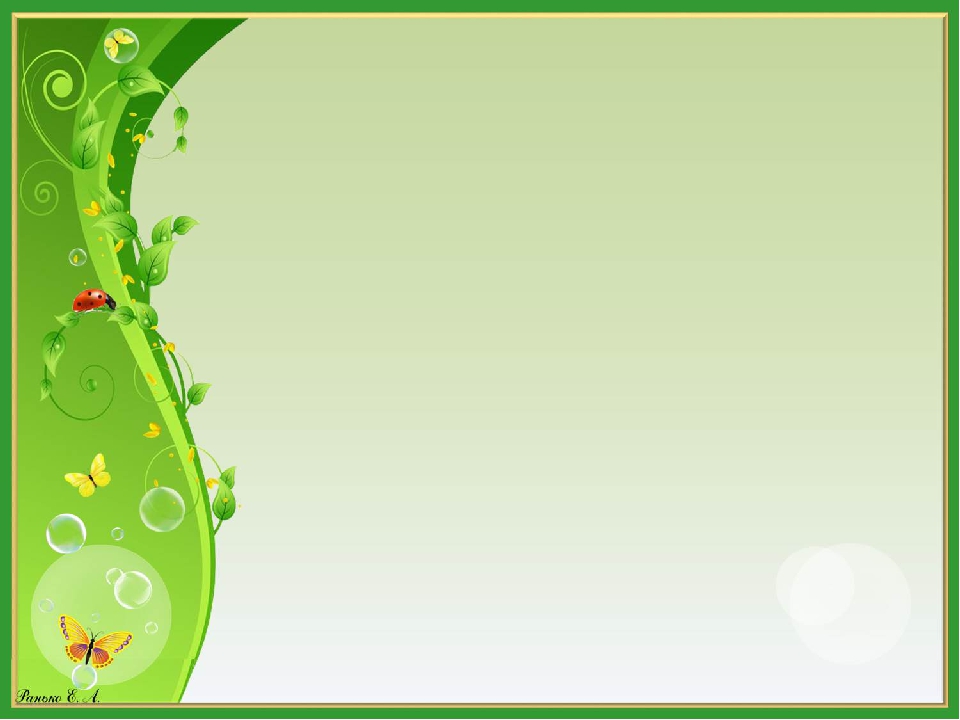 Материалы, которые использовались в работе:
нитки для вязания
пуговицы
капсулы от «Киндер-сюрпризов»
трубочки для коктейля
маленькие бусы
проволока
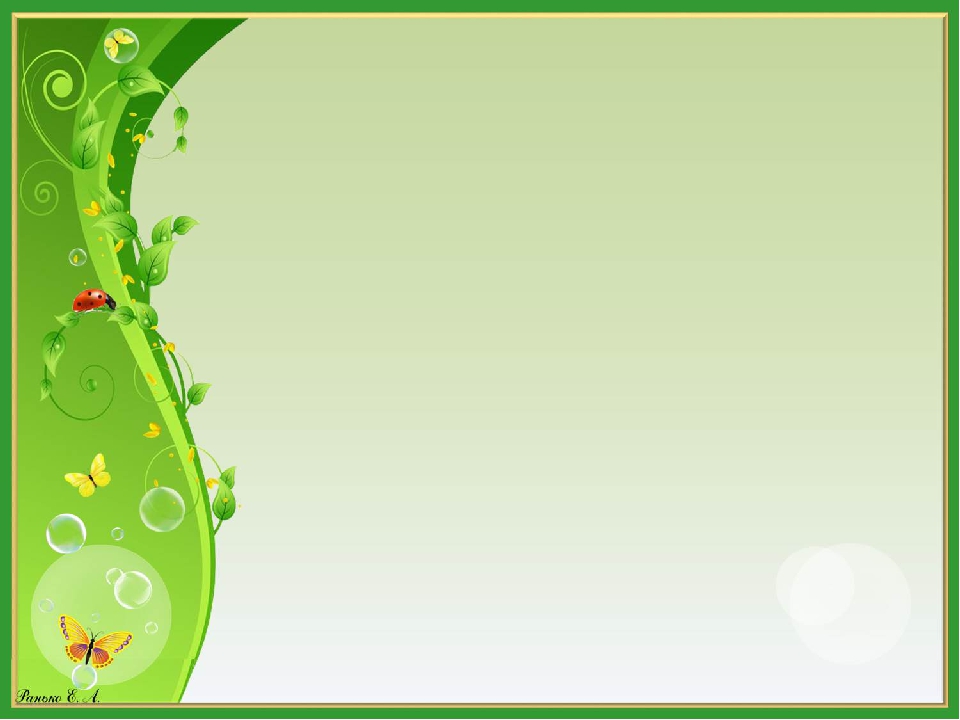 Изготовление героев «Эколят»: Умницы, Шалуна, Тихони и Елочки из ниток
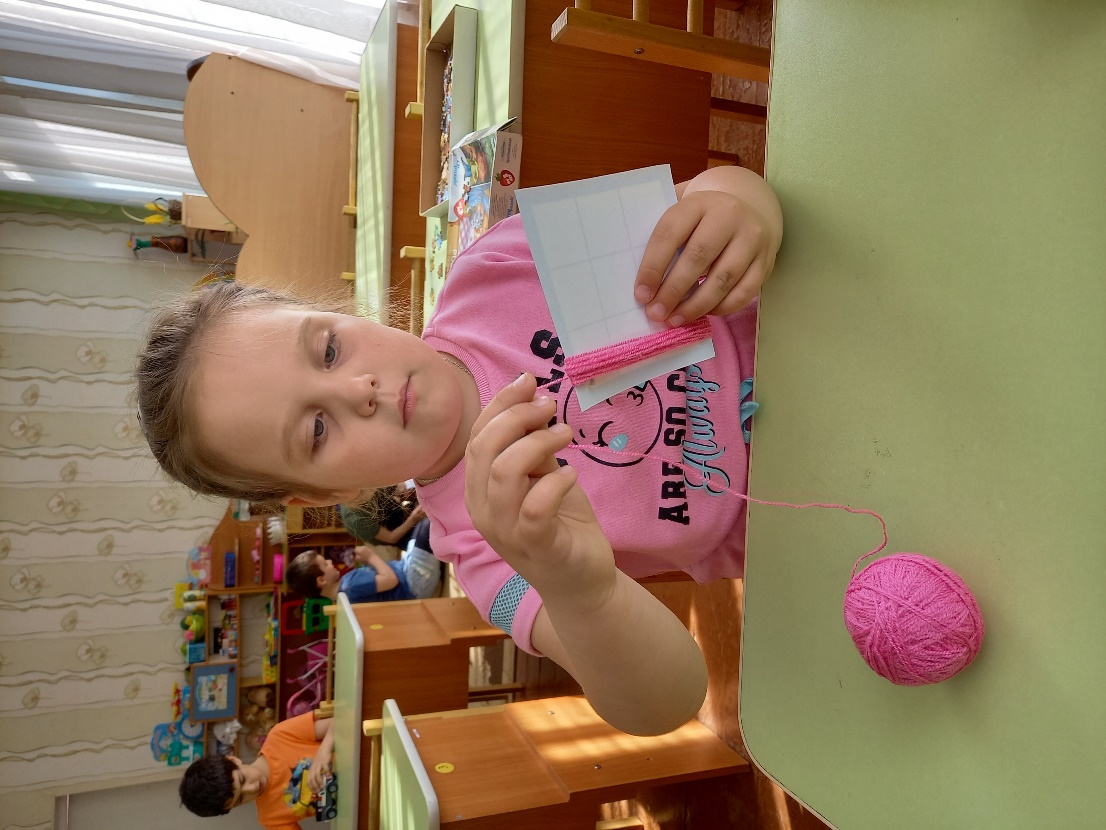 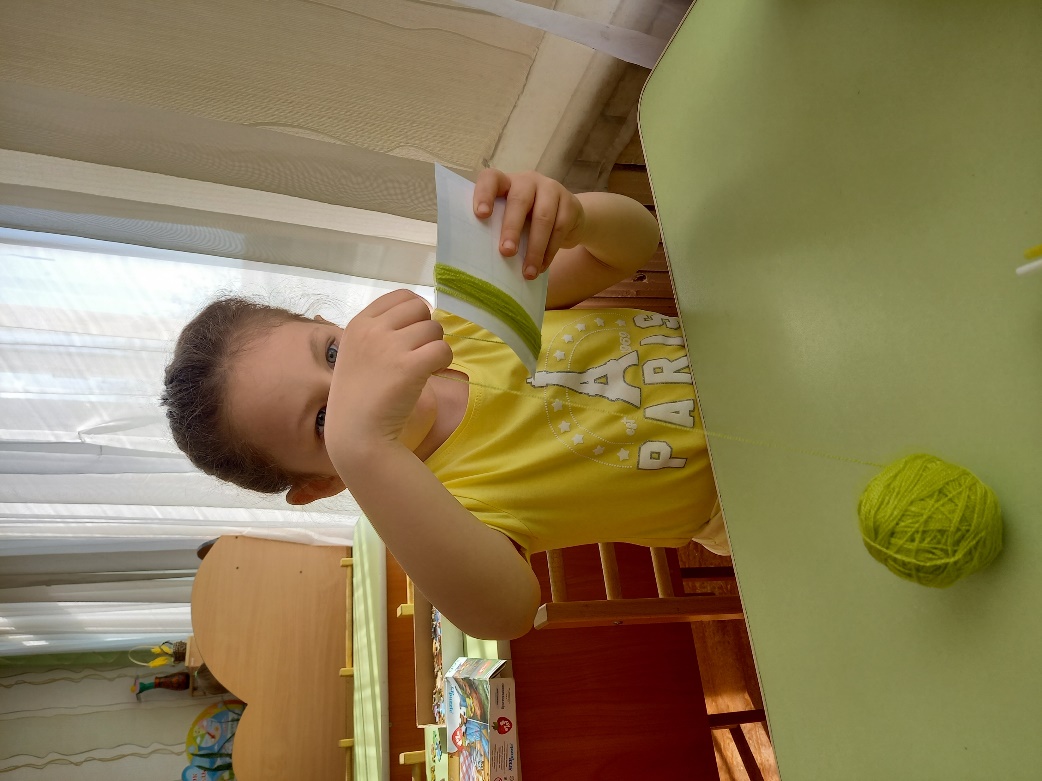 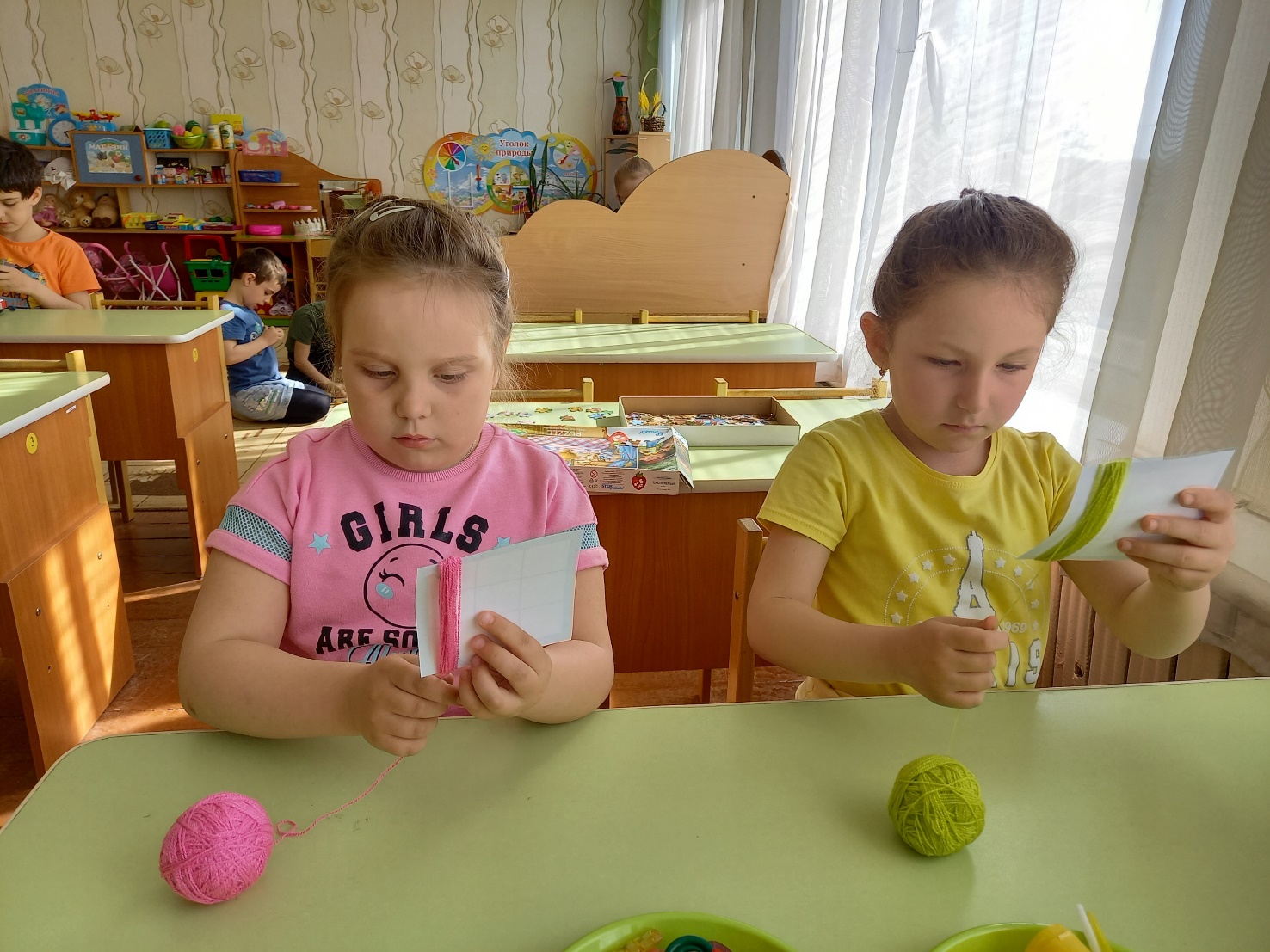 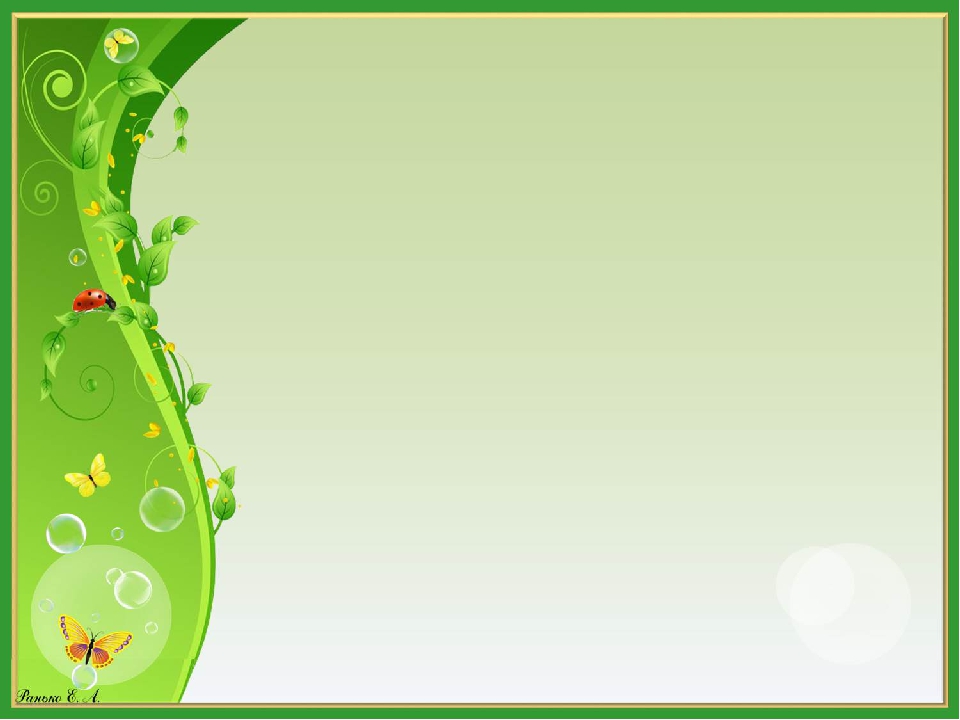 Соединяем готовые детали: ножки, волосы, головные уборы, создавая готовый образ героев
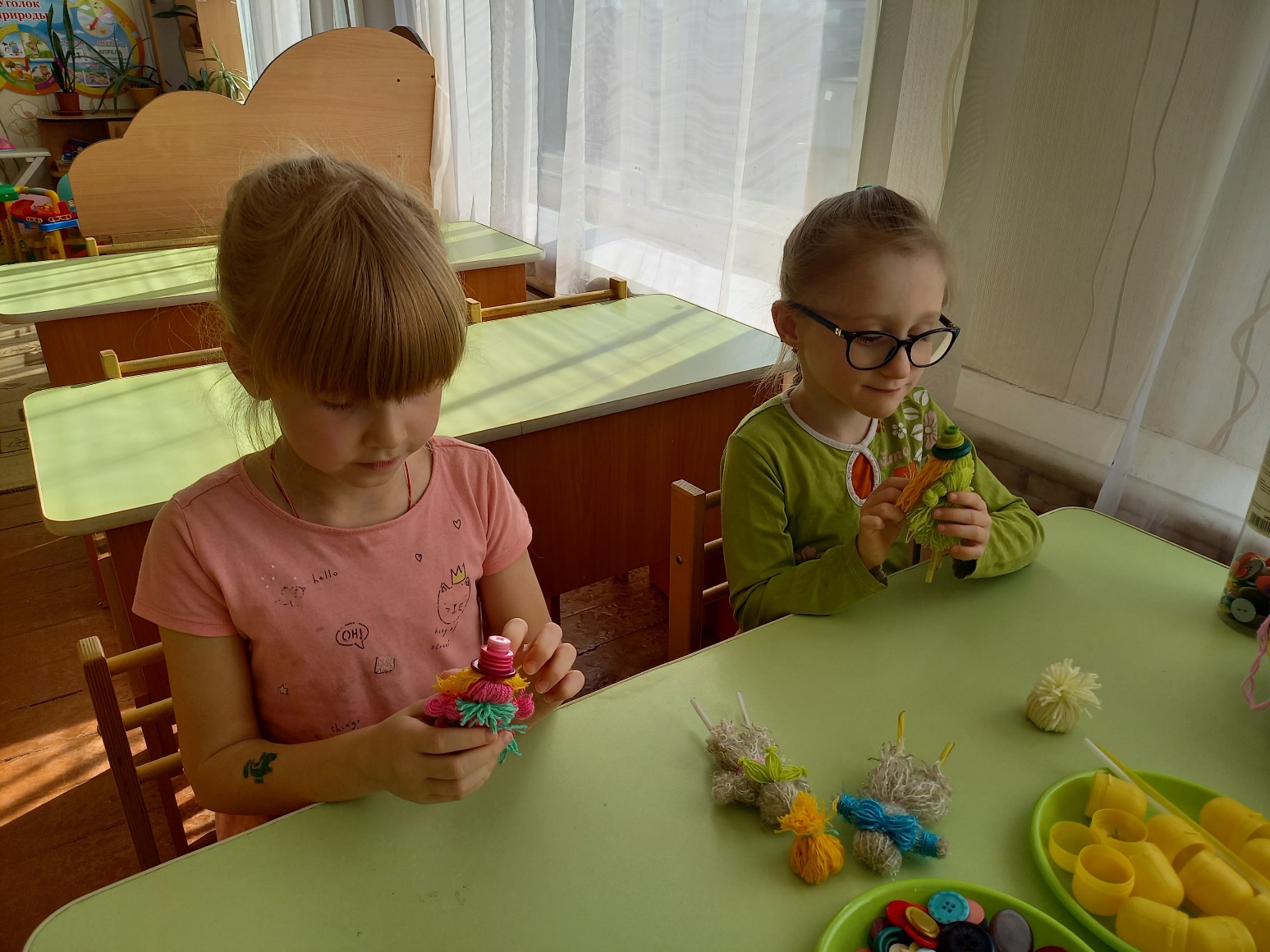 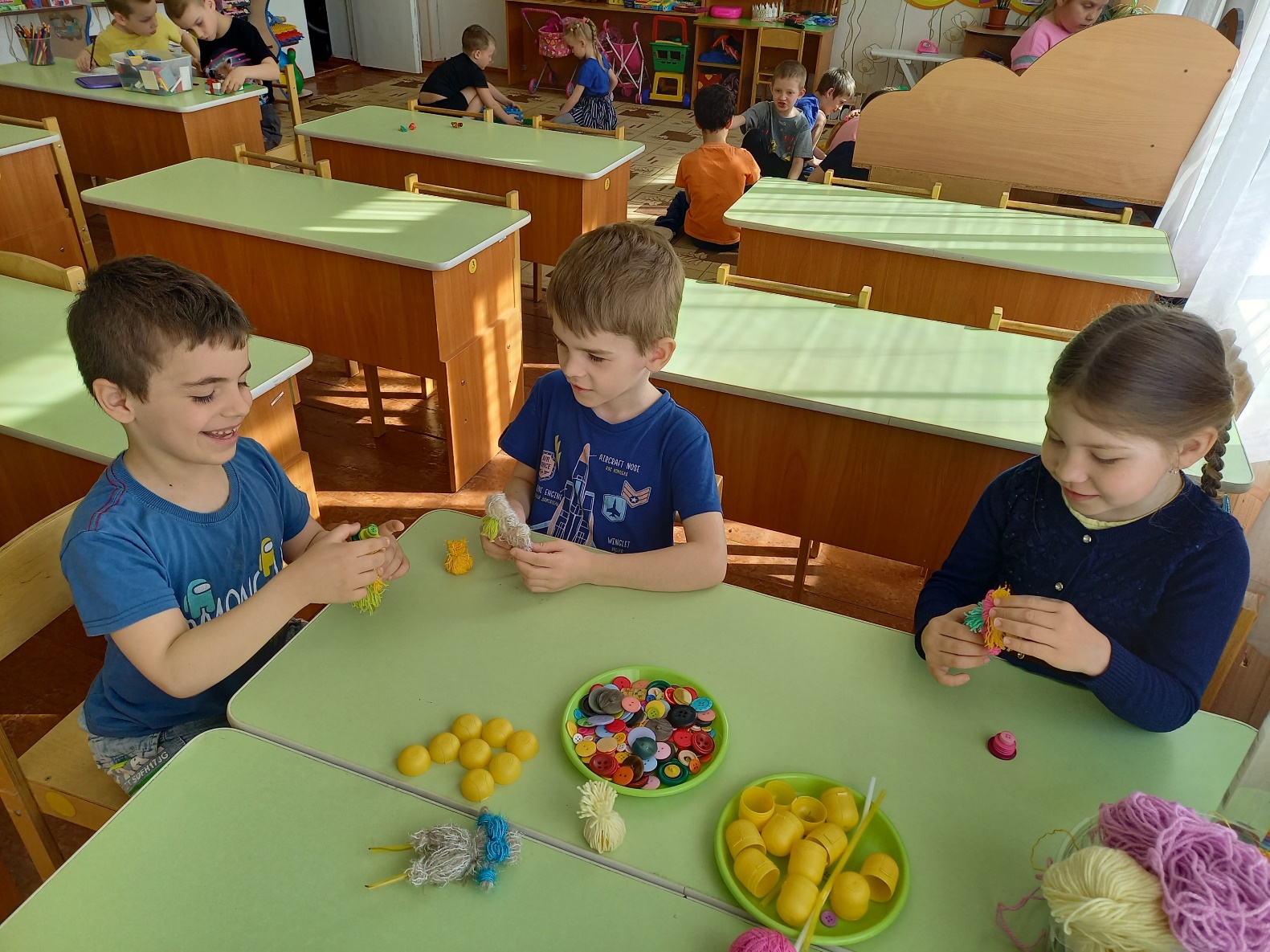 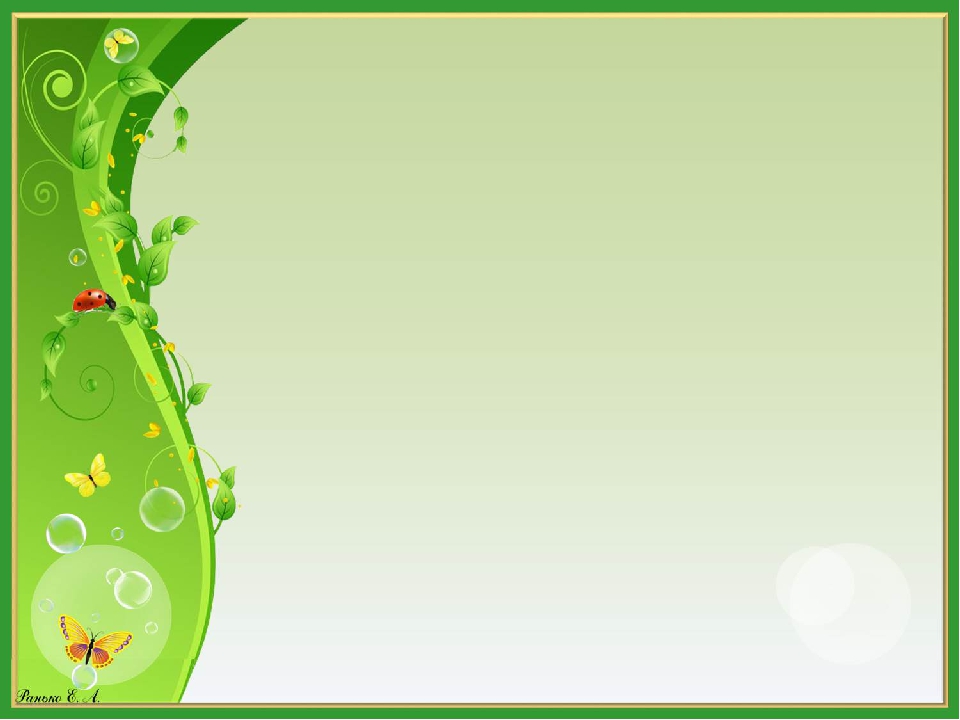 Дополняем куклы мелкими деталями: глаза, ножки, головные уборы из мелких материалов с помощью клея
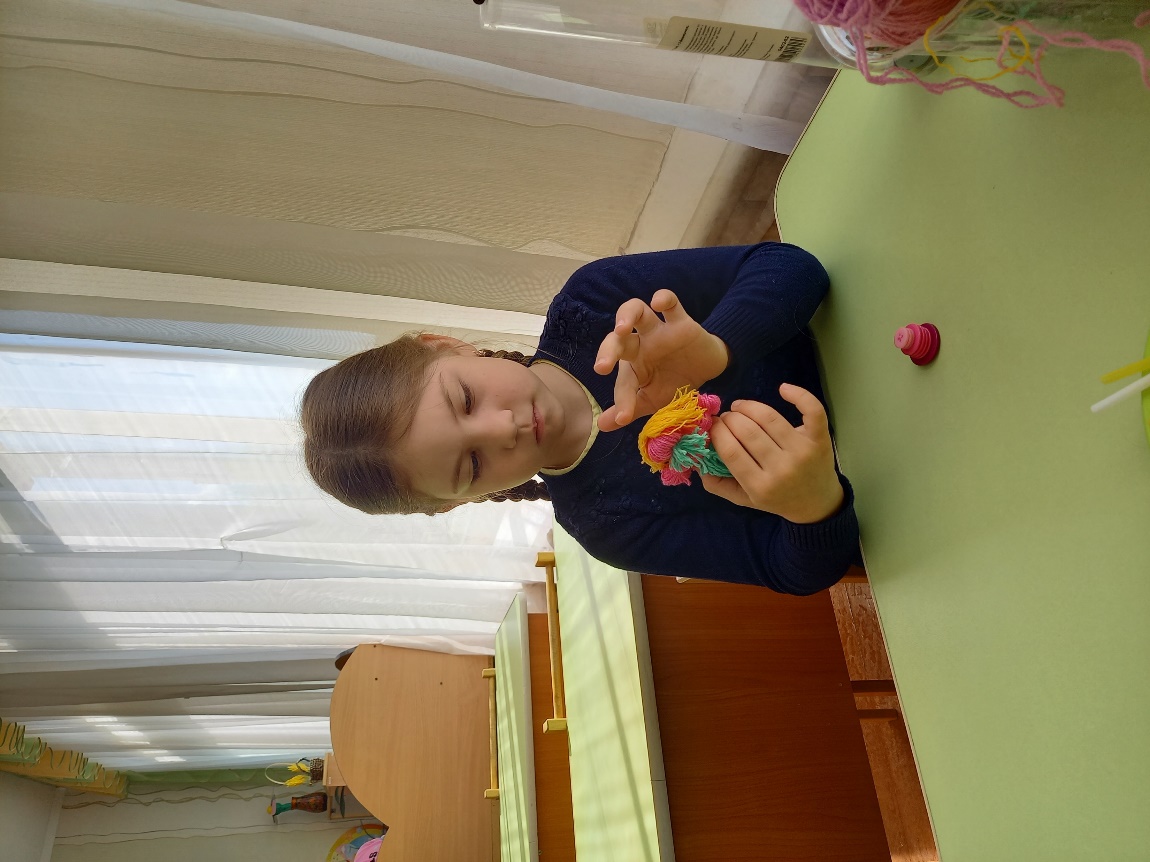 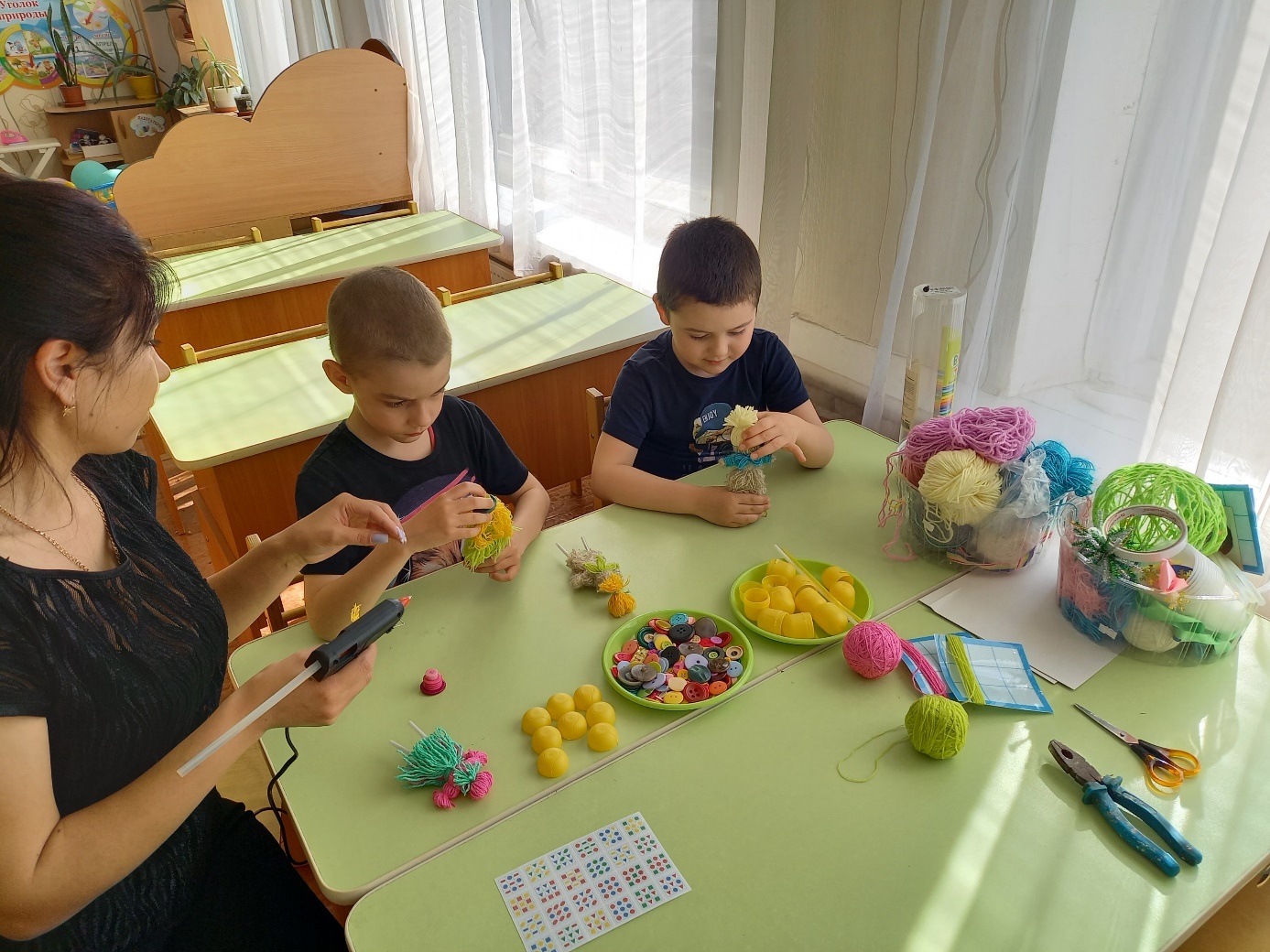 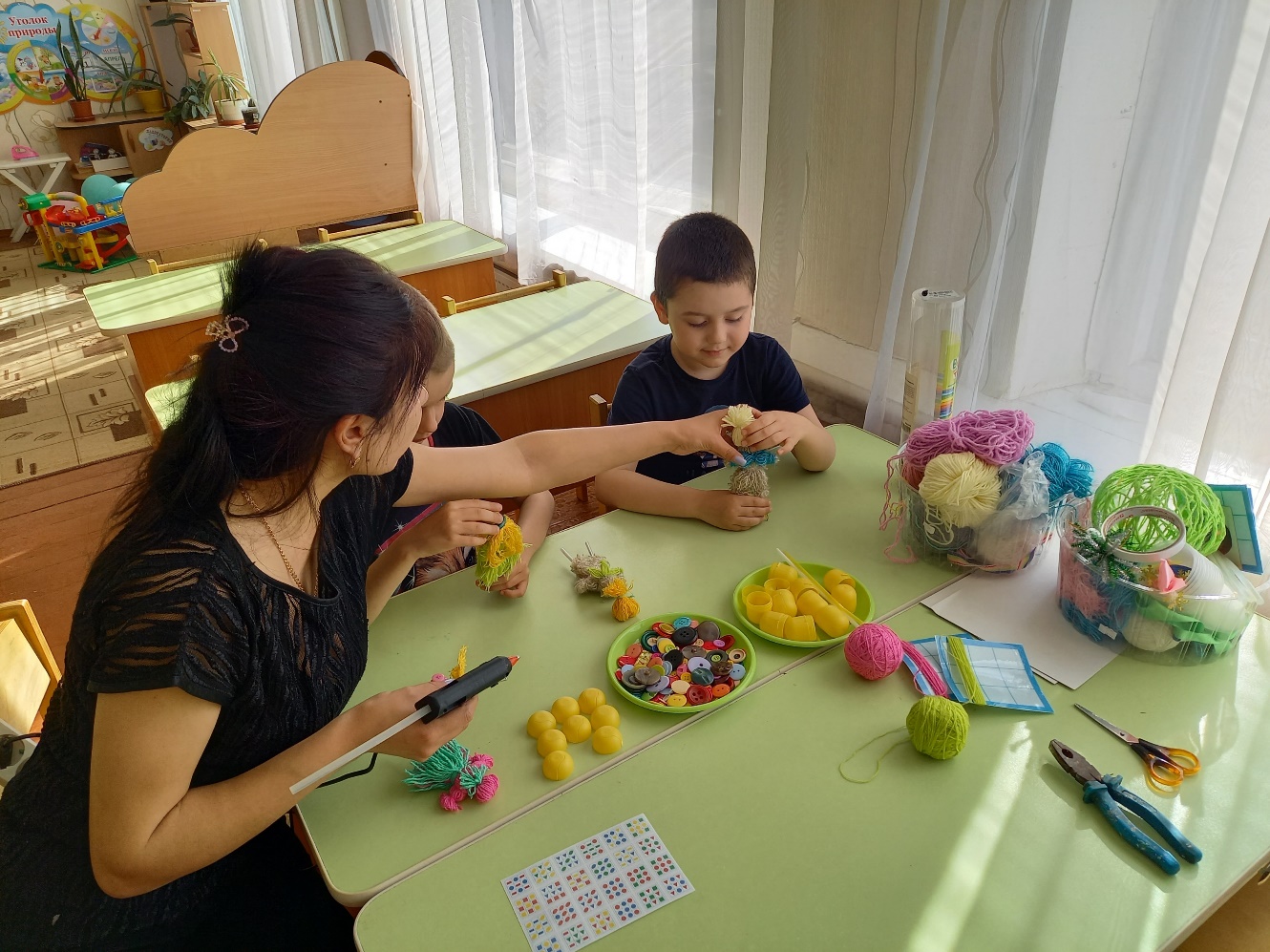 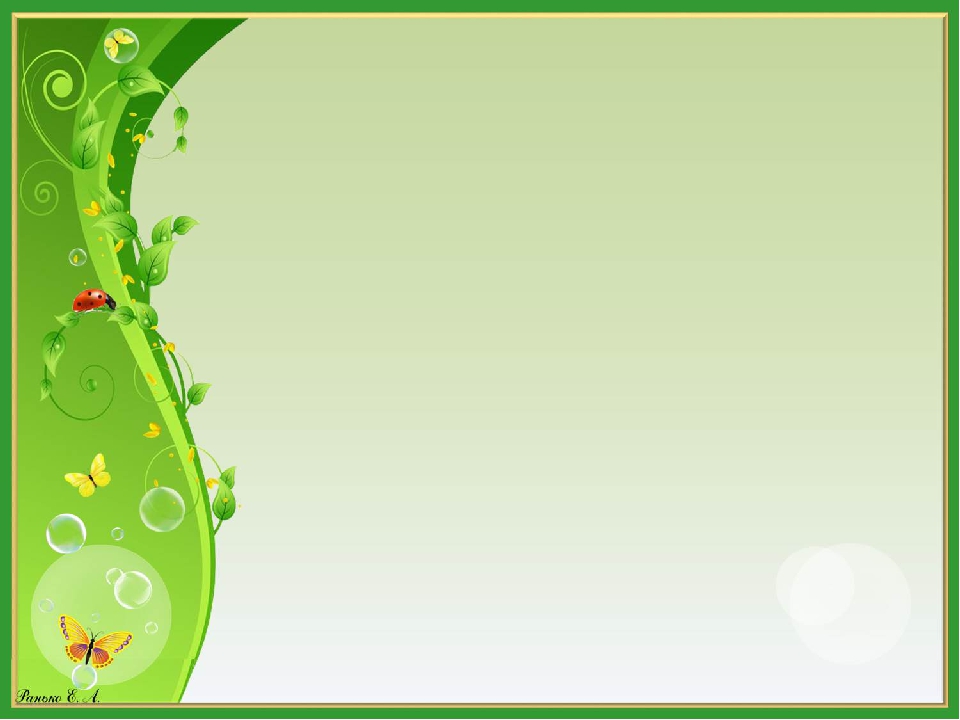 Изготовляем из материалов предметы для создания общей композиции:
из кусочков пакета – мешочки с для мусора
из пуговиц и трубочек для коктейля – цветы для полянки
Из проволоки и пуговиц - дерево
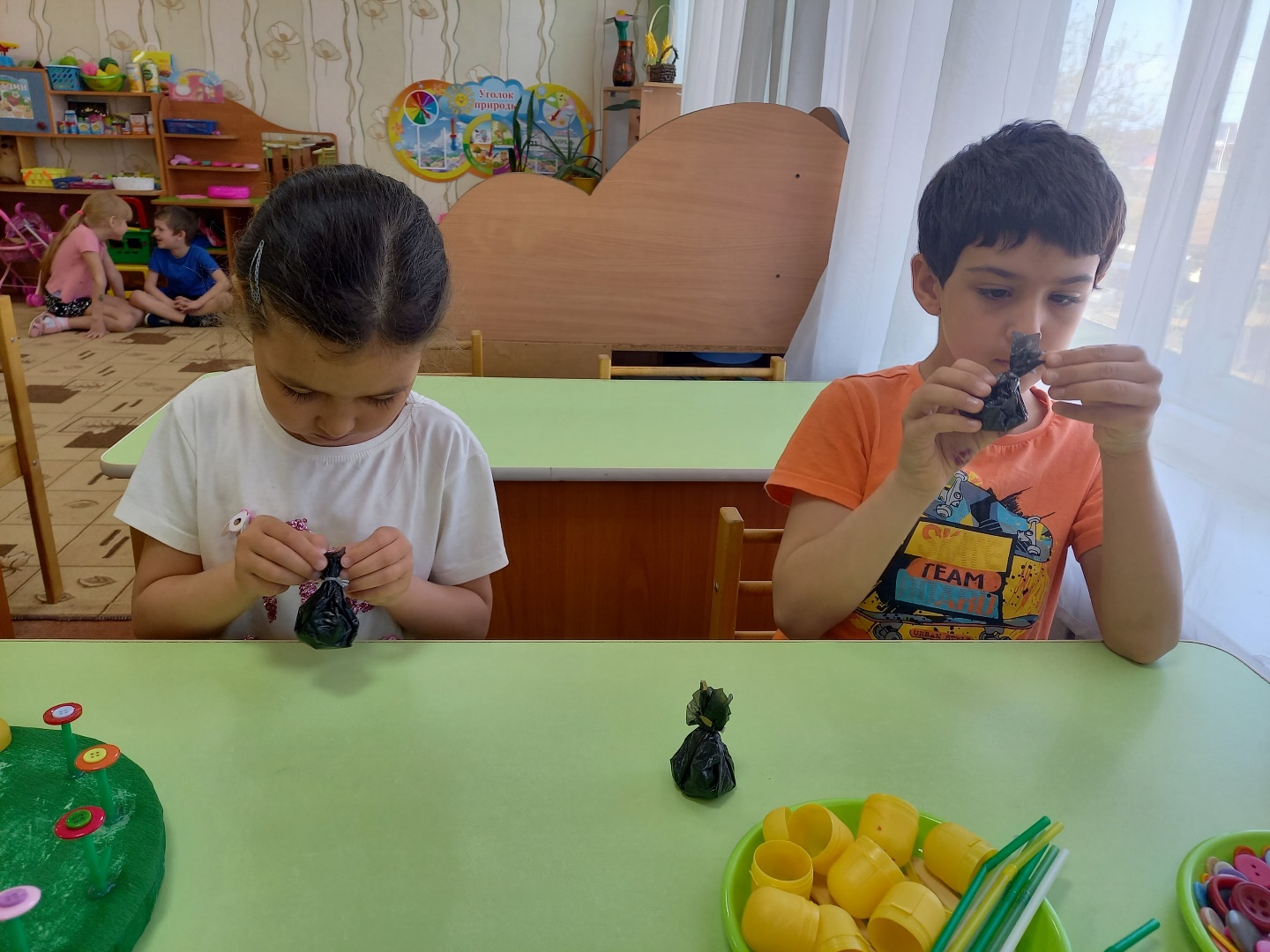 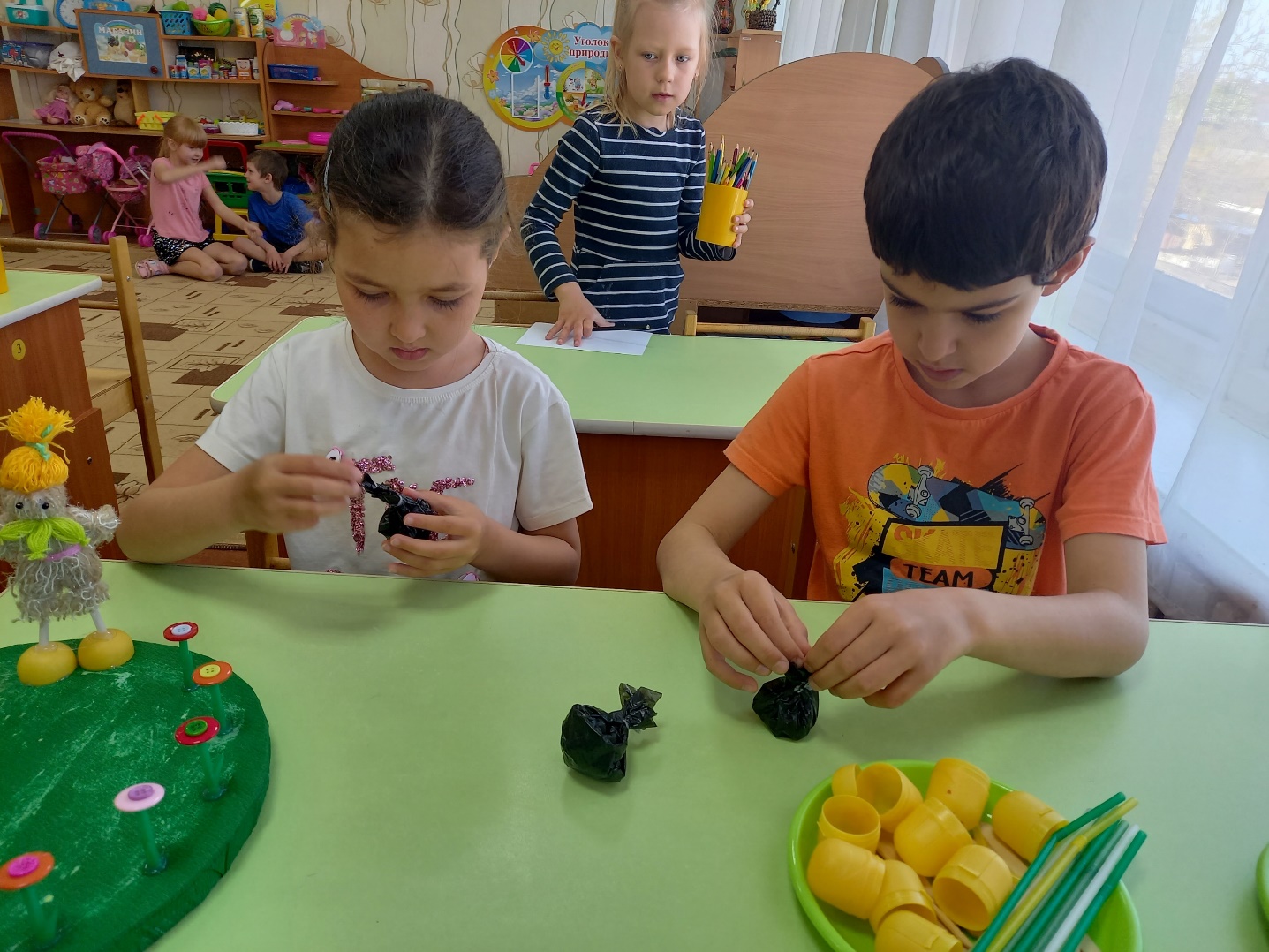 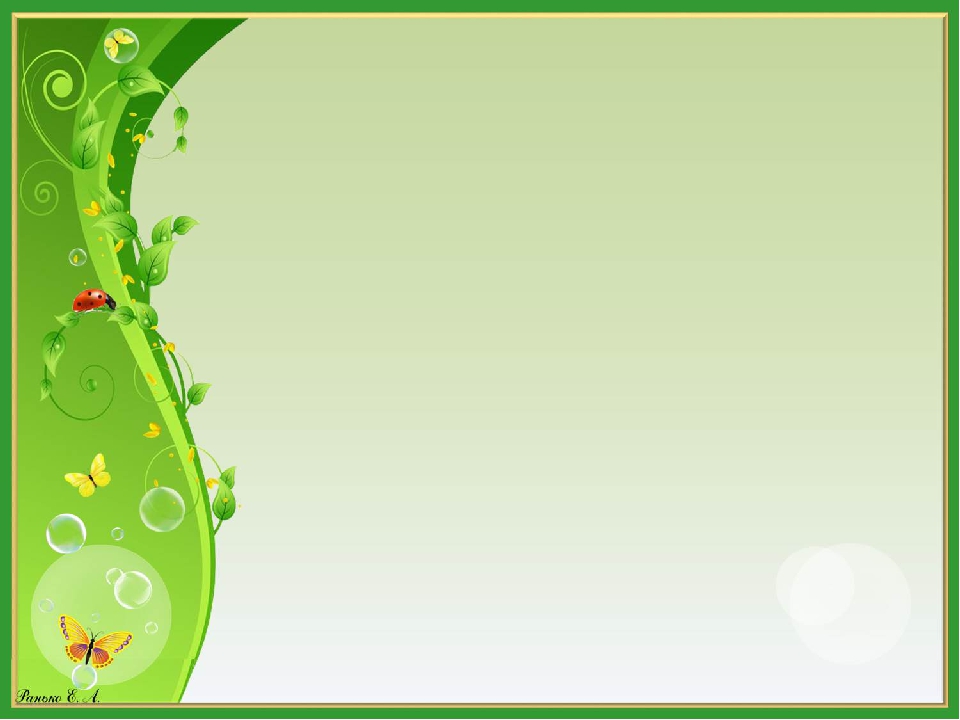 Из готовых деталей, создаем общую композицию
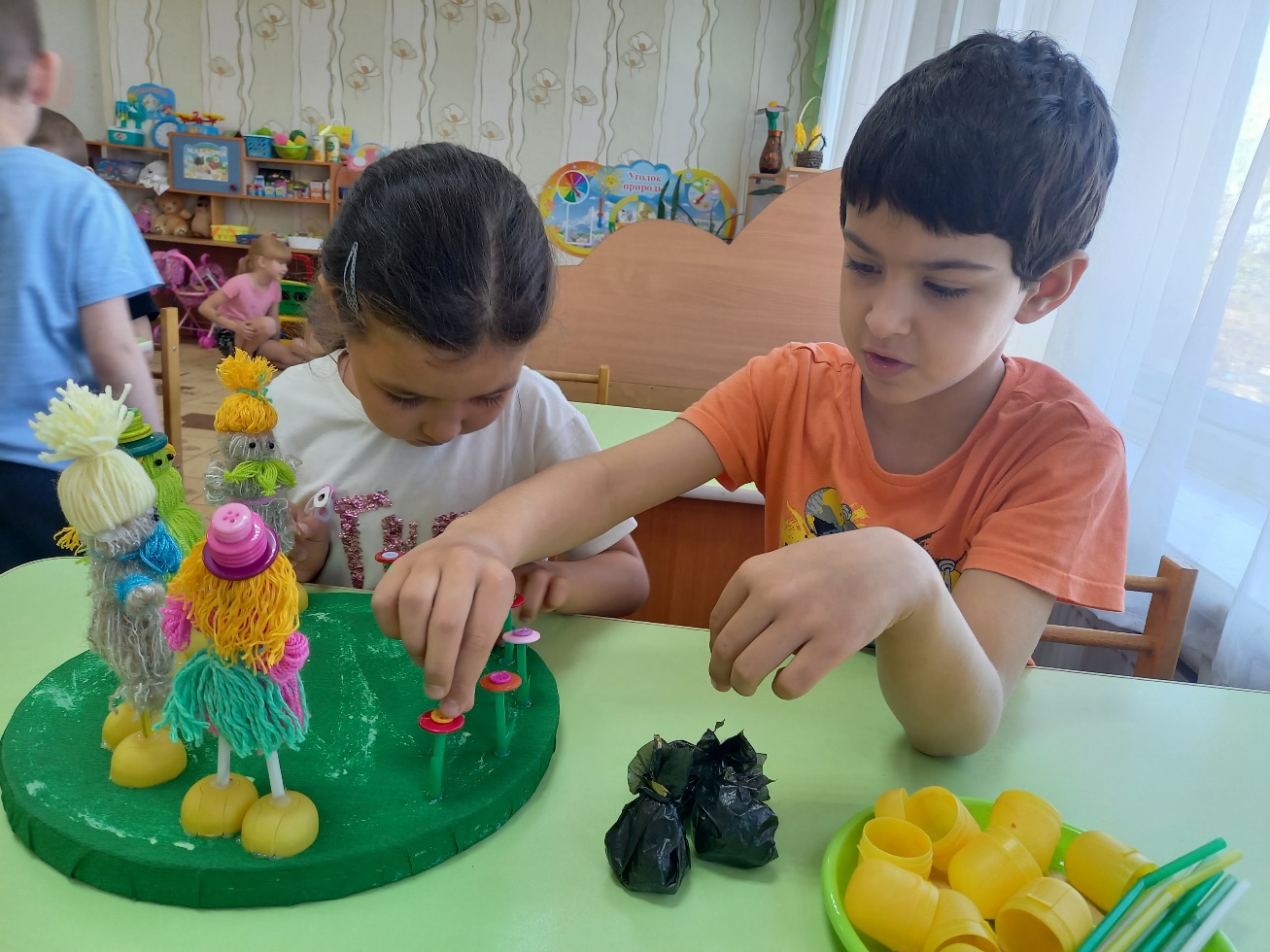 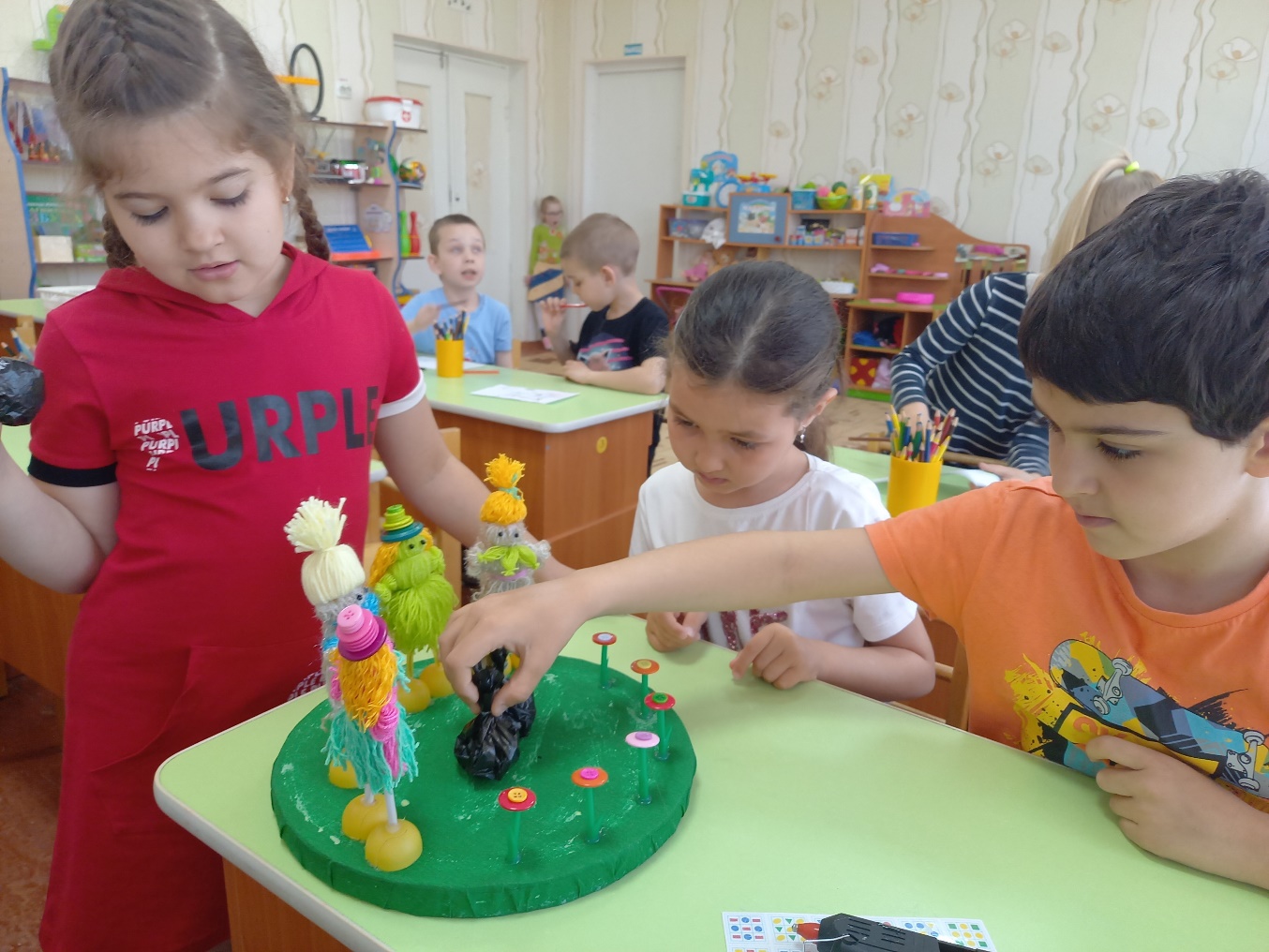 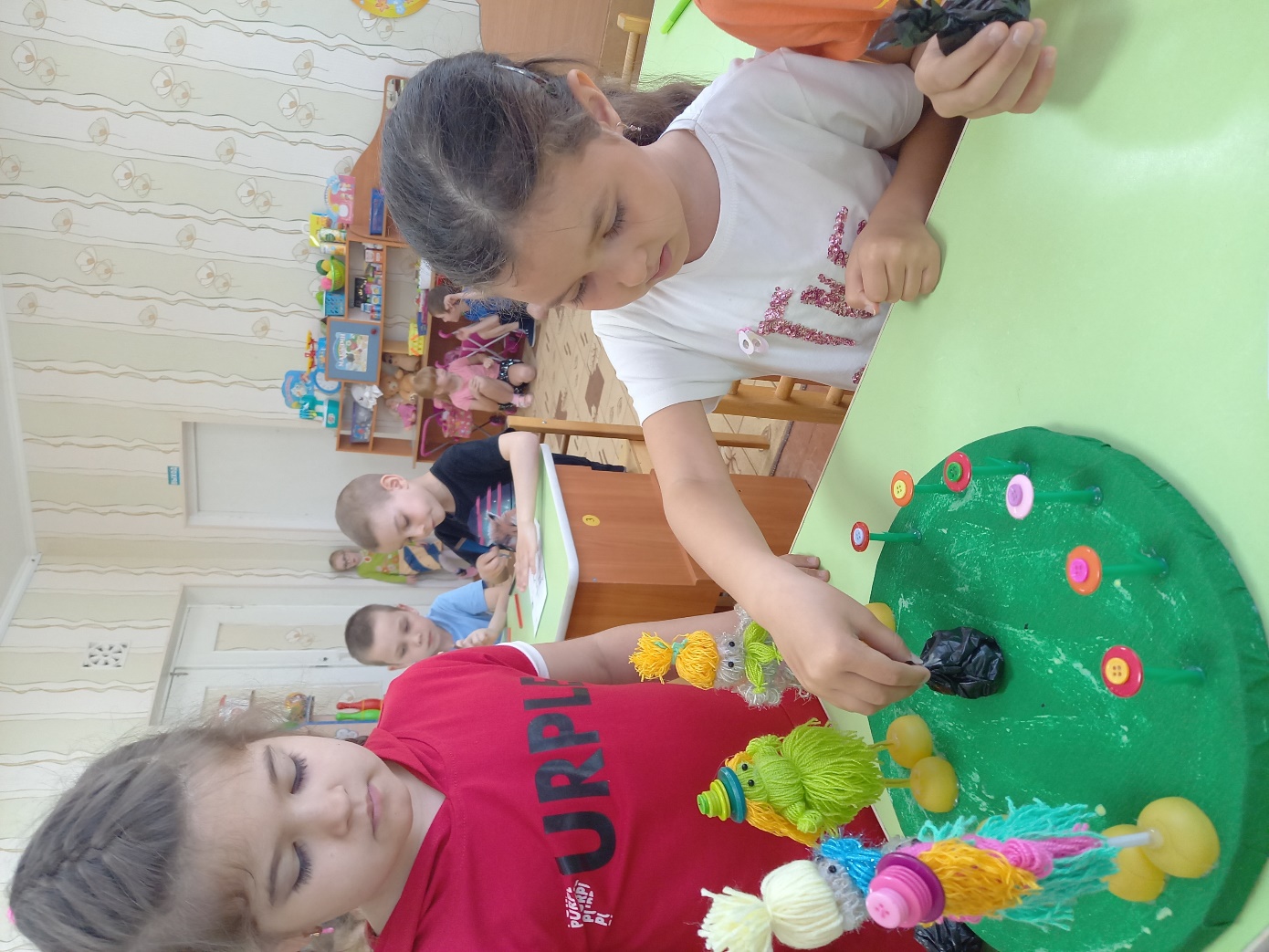 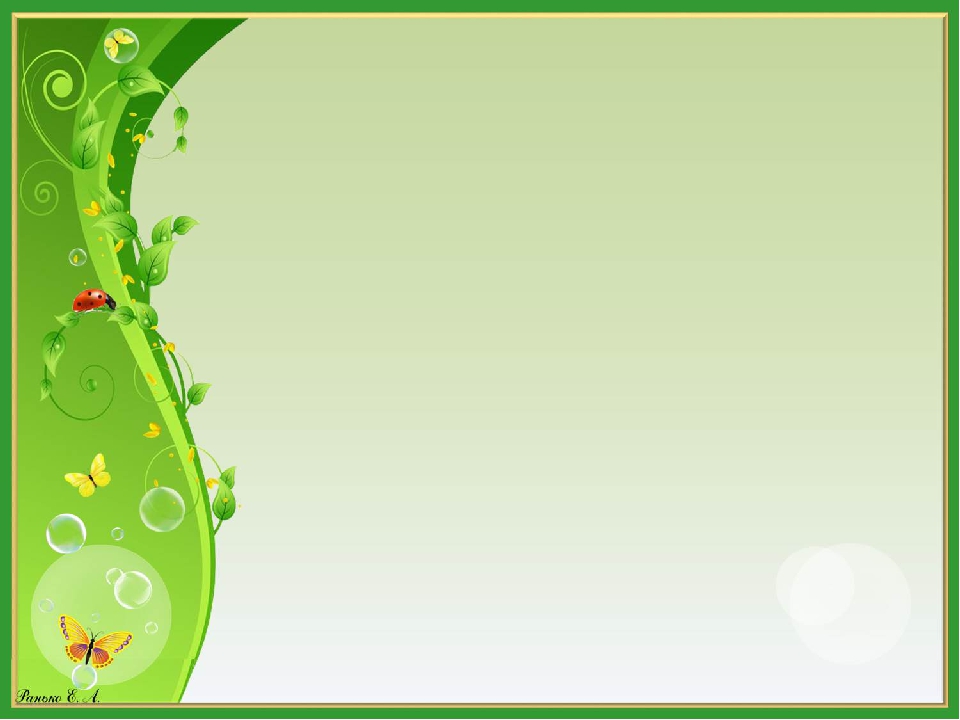 Наша готовая работа – «Эколята – защитники природы»!
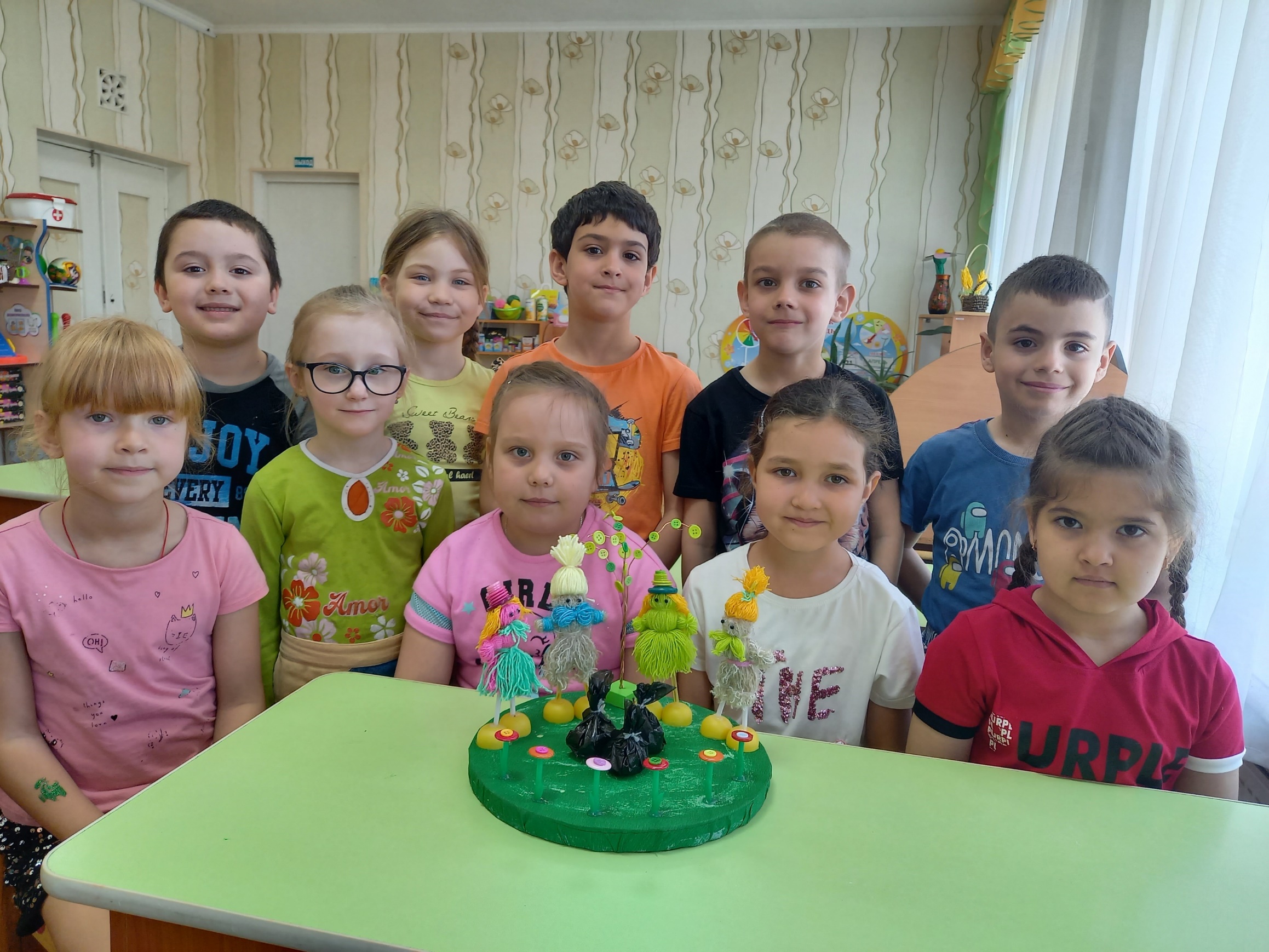